CATALYST
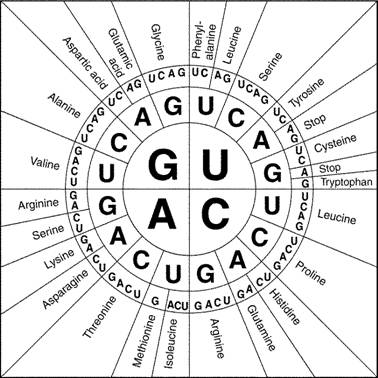 Complete the table below.
Announcements
Surveys due!
Homework due tomorrow
Quiz today
Survey Discussion
Compare and contrast averages
Class average: 
Class Data Posters 
How can you use this data to inform your opinion and create your visual? 
Next step: visual
Visual Rubric
Visual component is a power point, poster, collage, or blog. 
_ Visual component is complete (summary, data, and opinion portions) and is neat and organized. 
_Oral presentation consists of a description of the article’s topic, your opinion on the topic, survey data, and visual component. 
_ Oral presentation is at least 4 minutes.
_Oral presentation is well-rehearsed (meaning that you may not look at your notes for more than 15 seconds at a time) and presented with minimal pauses, no poor grammar, and at an appropriate volume.
Transcription and Translation Quiz : 25 MINUTES
NO TALKING
DO YOUR OWN WORK
THERE IS EXTRA CREDIT!!!
WHEN YOU FINISH, PLACE YOUR QUIZ ON THE BACK BOOKSHELF! 
YOU WILL NEED A CODON CHART FOR SOME QUESTIONS ON YOUR QUIZ. IT IS ON THE BACK OF YOUR QUIZ! 
YOU MAY USE YOUR HOMEWORK FOR 10 MINUTES; NO OTHER NOTES
Codon Chart
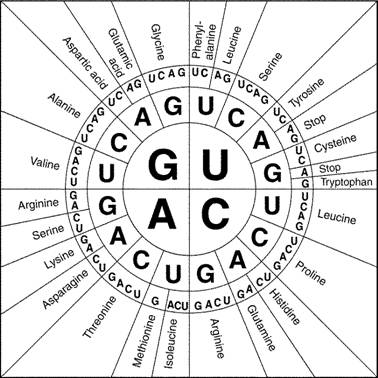 HOMEWORK WORK TIME
James Watson and Francis Crick
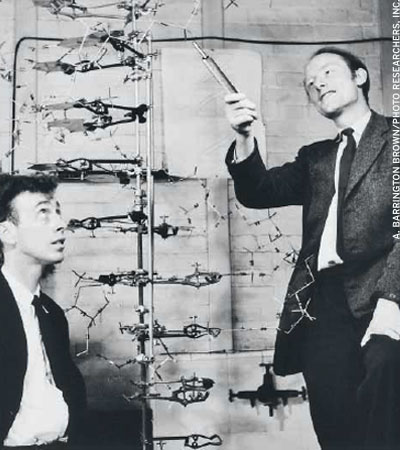 http://www.ted.com/talks/lang/en/james_watson_on_how_he_discovered_dna.html